II Jornada DOTS 
Territori saludable implica territori sostenible
Lleida, 23  de Novembre 2018
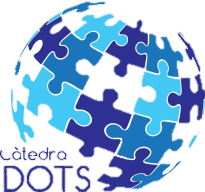 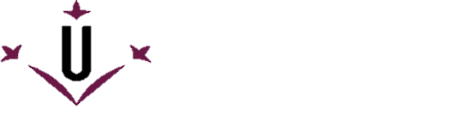 TítolAutors/es
Objectius/Hipòtesis
Introducció/Fonament
Metodologia
Resultats/Discussió
Conclusions
Referències bibliogràfiques